Город Александров
Автор: Чернышева Алина, ученица 2-А класса 
МБОУ СОШ №1 г.Лакинска
Руководитель:  Рыбкина  Наталья Викторовна, 
учитель начальных классов МБОУ СОШ №1 г.Лакинска
История города Александрова
Александров стал городом в 1778 году, до этого именовался Александровской слободой, выросшей из небольшого дворцового села. В начале XVI века Александровская слобода становится путевым двором Василия III. Покровский (ныне Троицкий) собор(1513 г.), созданный лучшими русскими и итальянскими мастерами, стал первой жемчужиной в загородной резиденции Василия III.
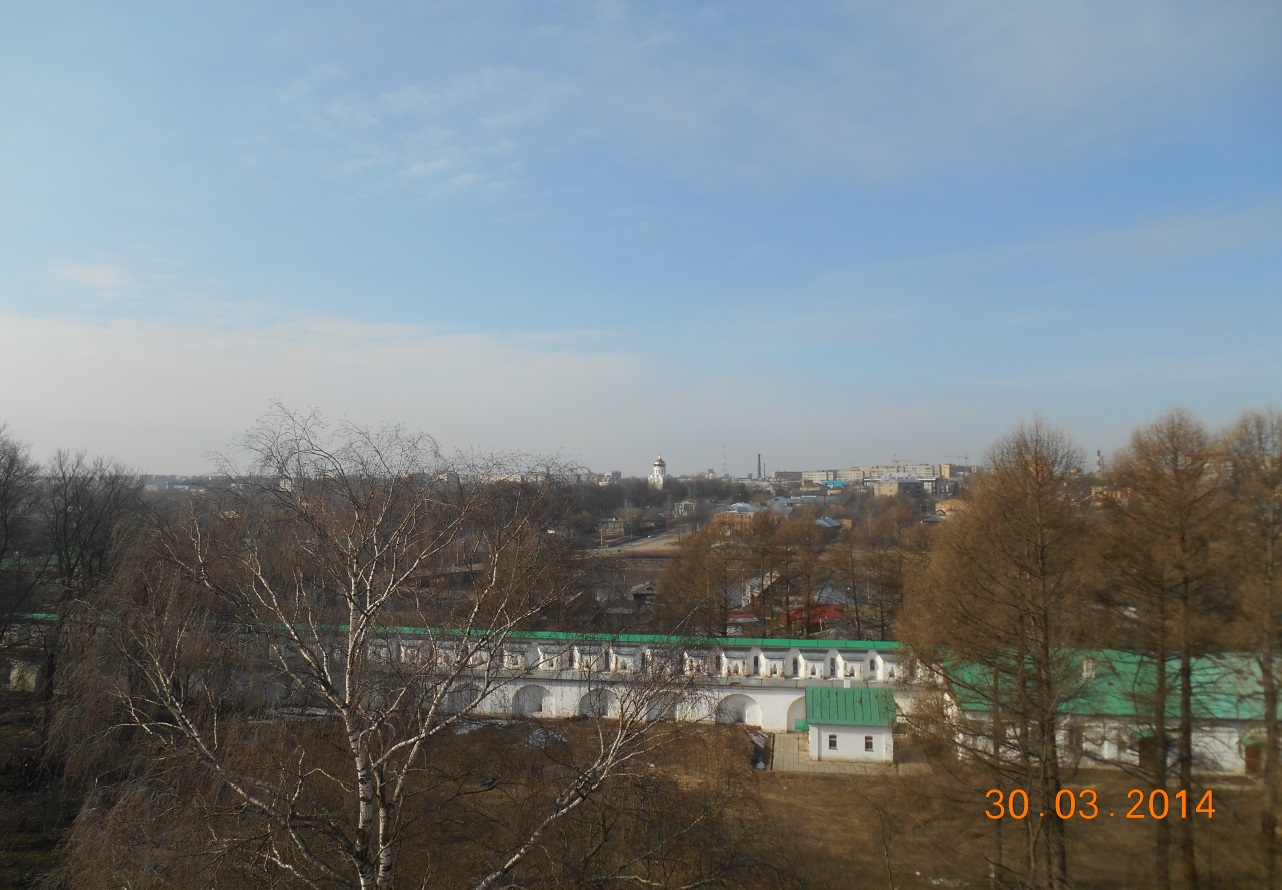 История города Александрова
В царствование Ивана Грозного Александровская Слобода становится центром Русского государства. На территории Государева двора воздвигаются подлинные шедевры древнерусского каменного зодчества: Распятская церковь - колокольня, Троицкая (ныне Покровская) и Успенская церкви.
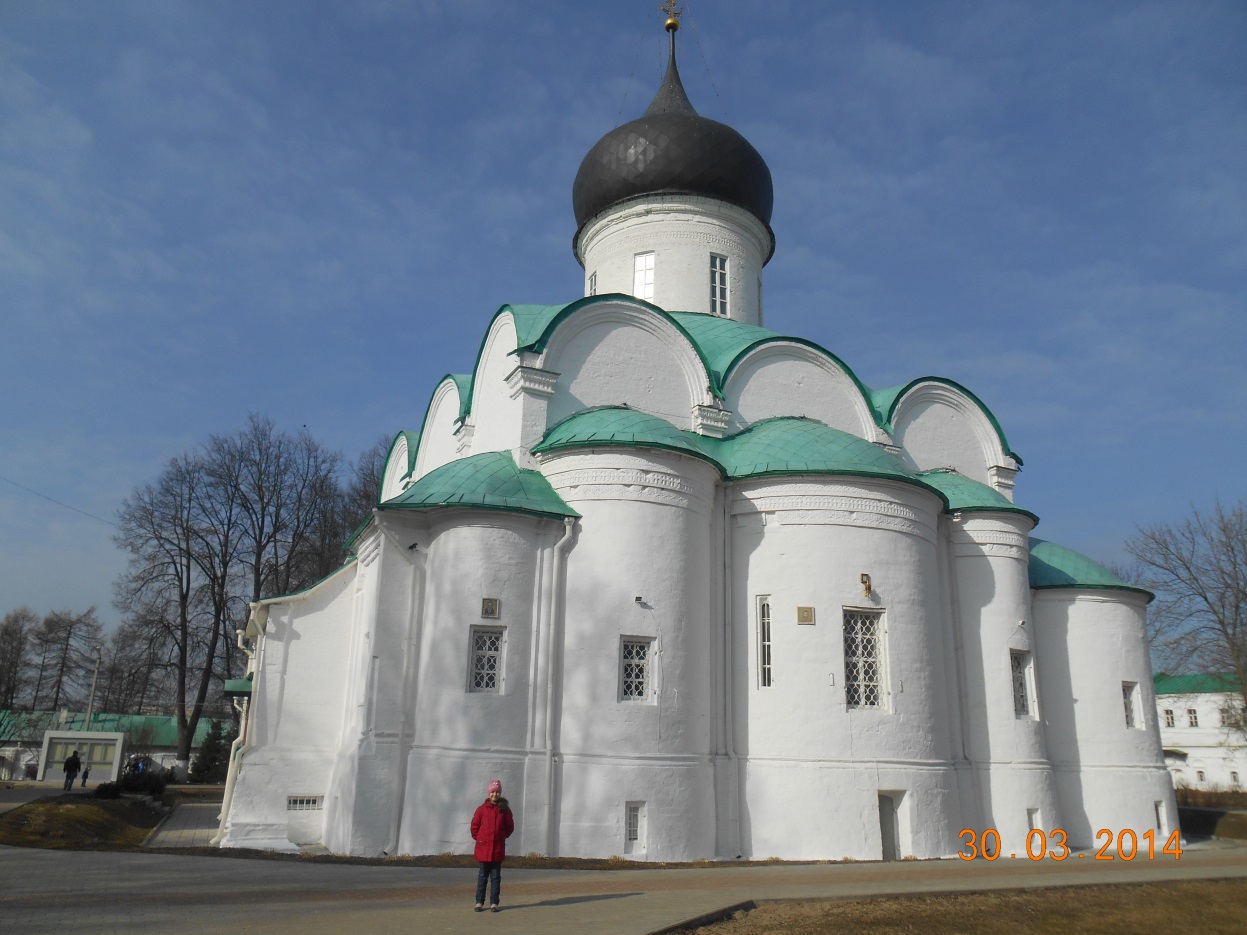 История города Александрова
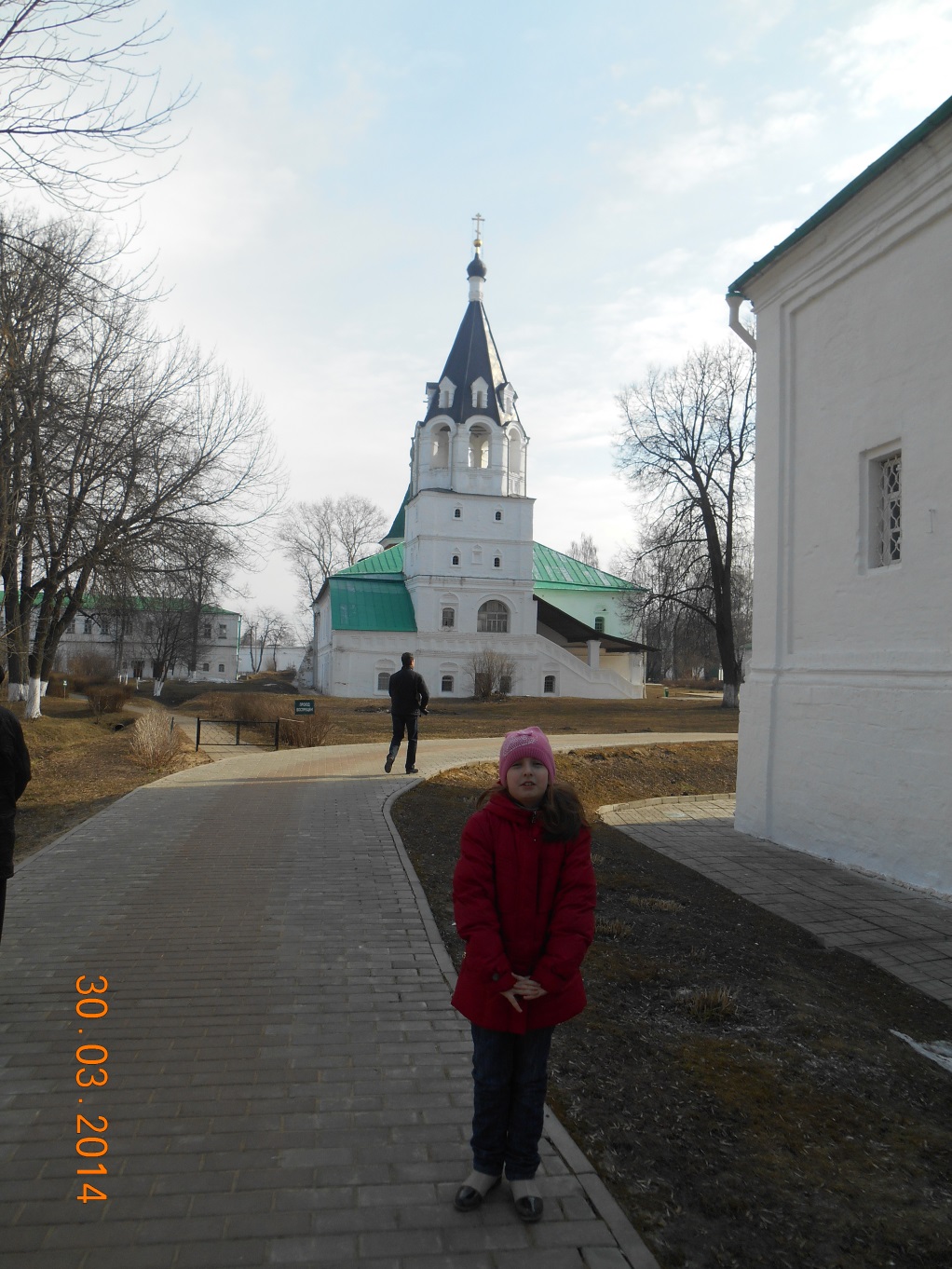 С VII века в опустевшей царской резиденции разместился Успенский женский монастырь.
История города Александрова
С 1778 года слобода переименована в город. На его гербе были изображены две наковальни и тиски в знак того, что в Александрове славились своими изделиями кузнецы.
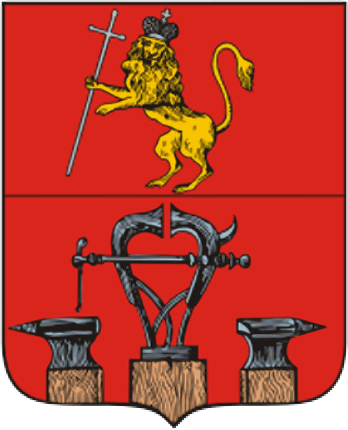 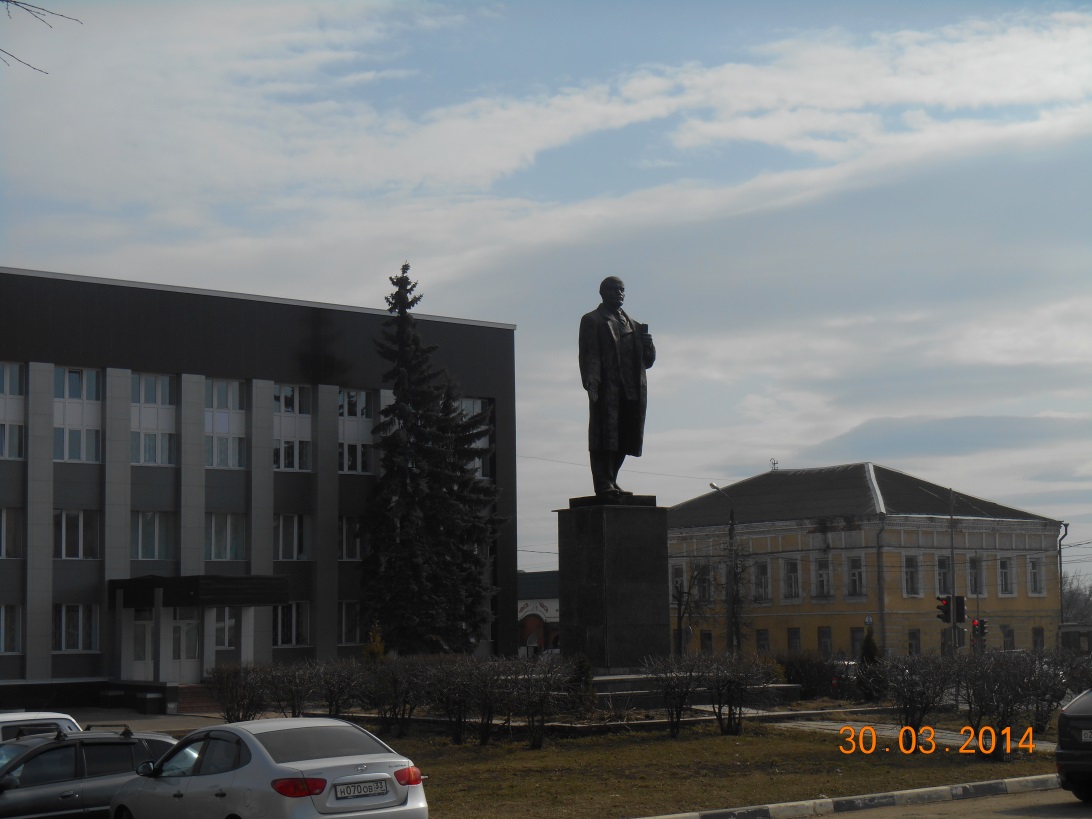 Музей-заповедникАлександровская слобода
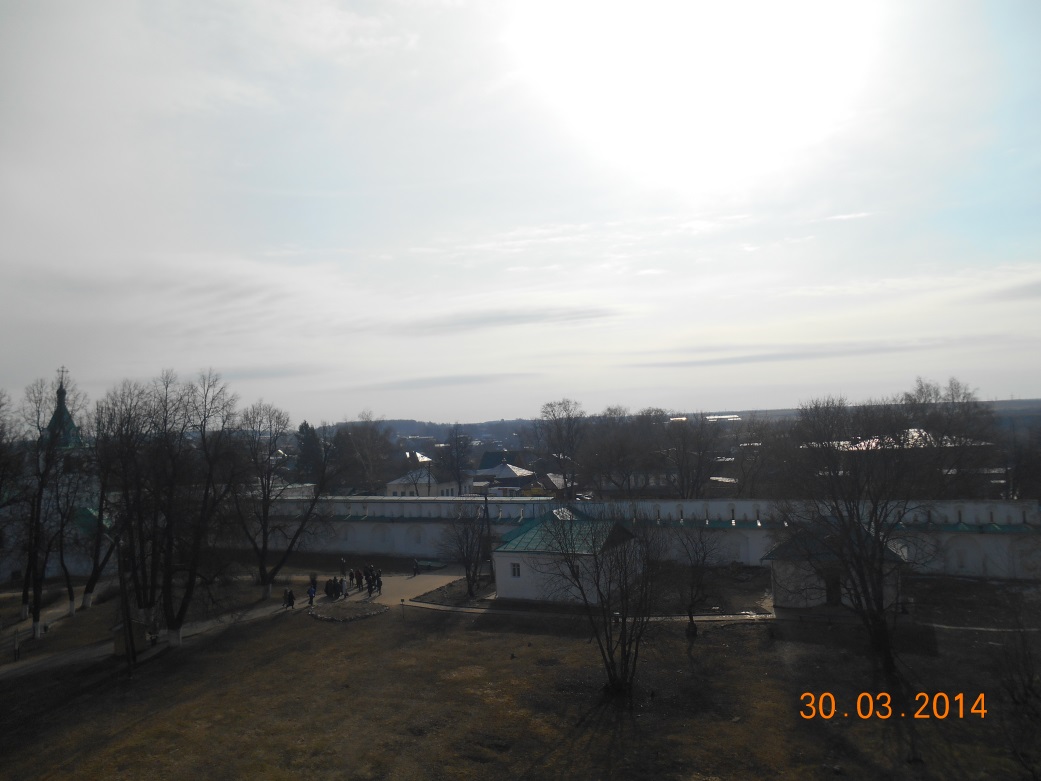 Музей-заповедникАлександровская слобода
"Богомольная столица" русских царей сохранила множество храмов, дворцов и особняков, представляющих историческую и художественную ценность. Вам обязательно покажут Троицкий собор, построенный при Иване Грозном, и его уникальные медные двери и древние росписи, Покровскую церквовь. В комплекс музея-заповедника Александровской слободы входят также Распятская церковь-колокольня, Марфины палаты и Успенская церковь, чьи купола увенчаны царскими коронами.
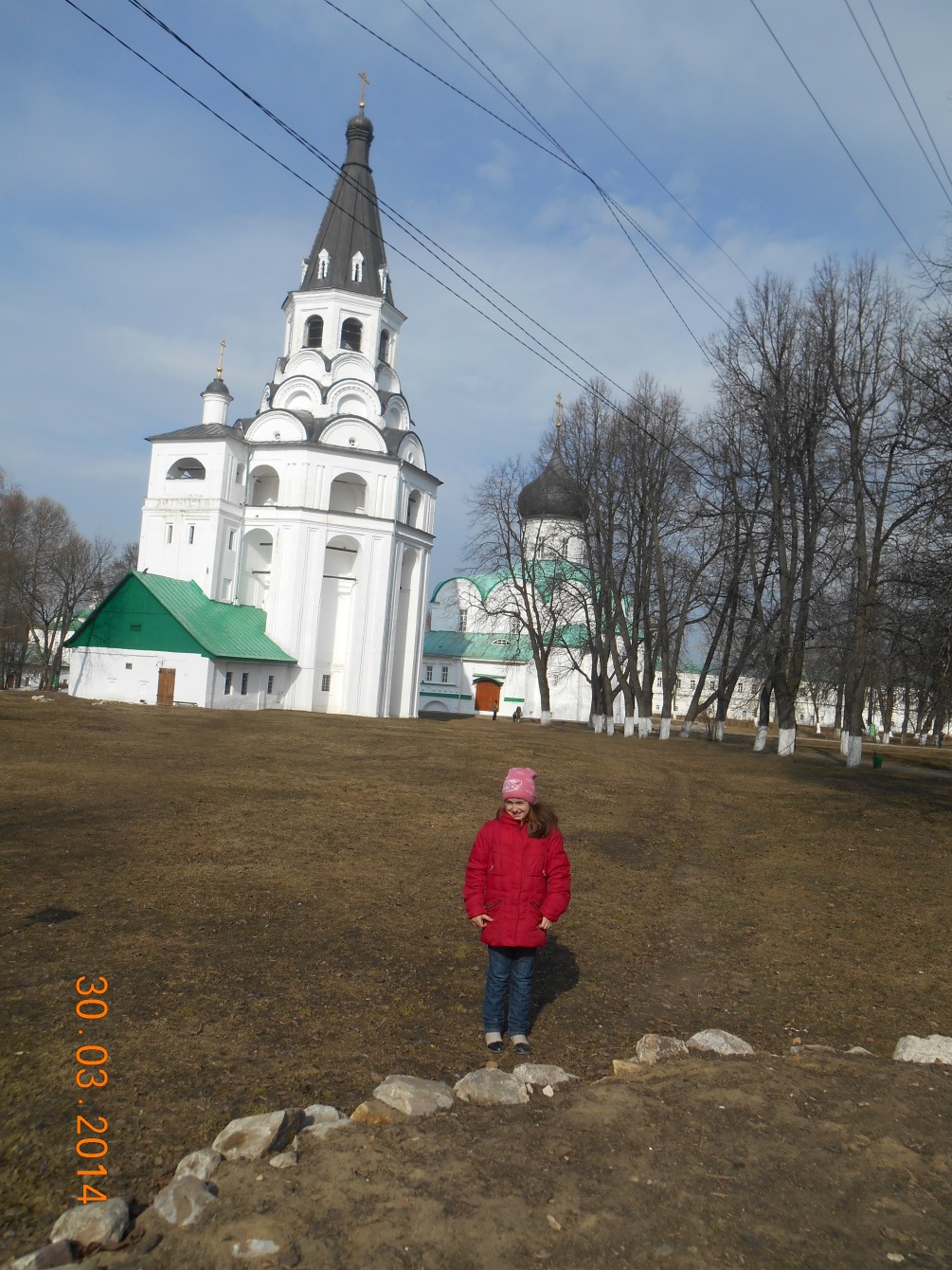 В подвалах церквей расположены пыточные камеры: орудия пыток весьма красноречивы! Не менее внушителен и царский трон Ивана Грозного, расположенный в Покровской церкви
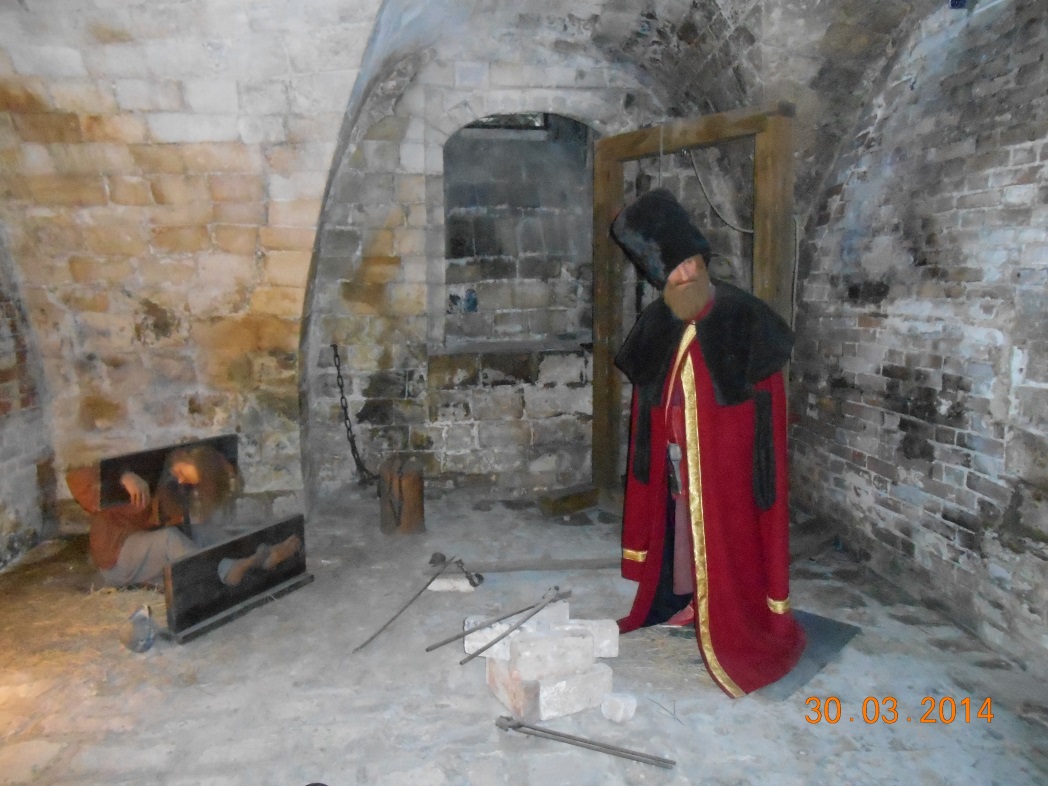 .
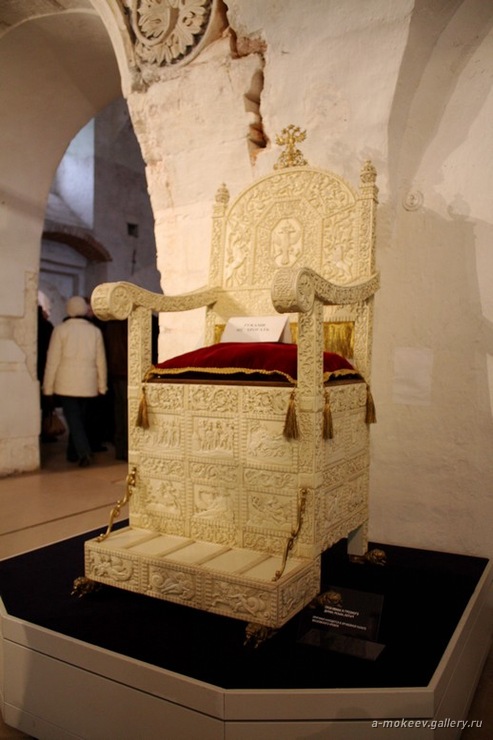 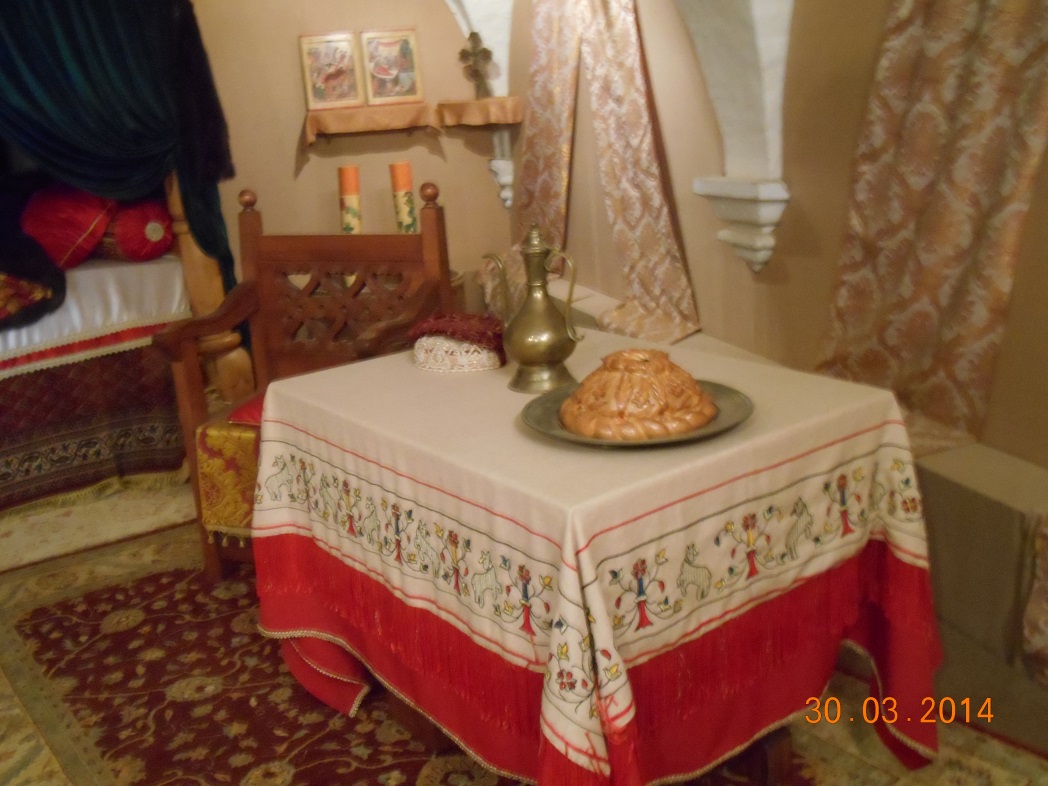 Музеи
В городе Александрове есть и другие достопримечательности. Среди них – 
Музей рукотворного камня «Магия камня»
Художественный музей
Литературно-художественный музей Марины и Анастасии Цветаевых
Музей «Магия камня»
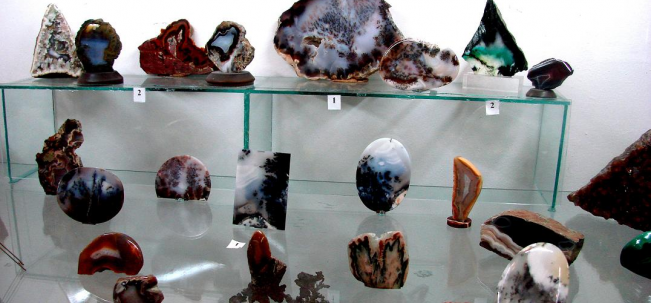 Литературно-художественный музей Марины и Анастасии Цветаевых
Художественный музей